CUY-90-6.69 pre-bid meeting – PID 76779
March 11, 2025
AGENDA
Overview
Schedule
Maintenance of Traffic
Drainage
Tree Clearing
OVERVIEW
overview
IR 90 from Hilliard Blvd. to West Blvd (4.6 mi)
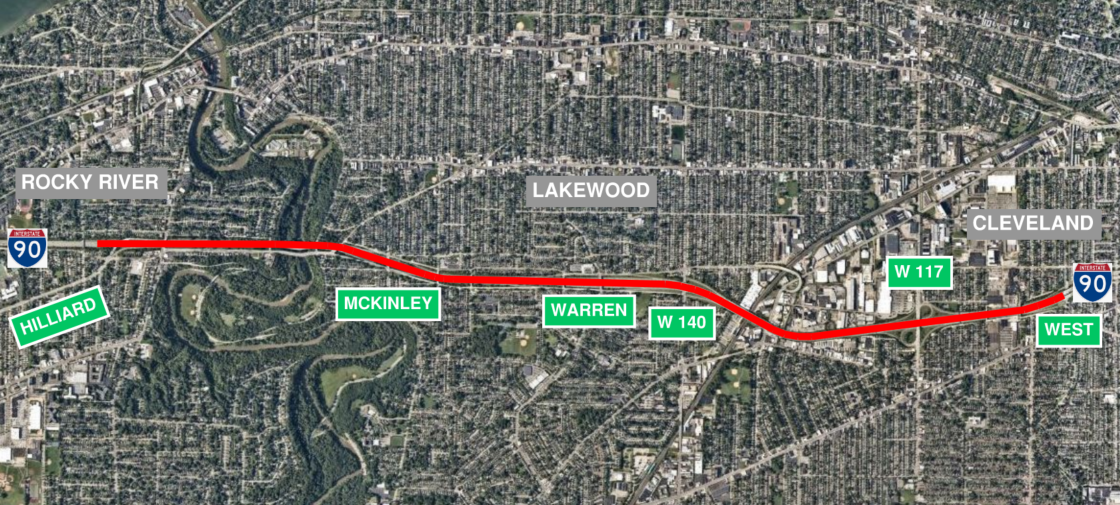 overview
Full-depth pavement replacement
New Drainage
Bridge vertical clearance improvements
Bridge overlays and substructure patching
Rocky River bridge work is more in-depth
New Lighting
New Signing
SCHEDULE
schedule
4/17/25 – Sale
4/28/25 – Award
5/19/25 – Begin Construction
8/1/28 – End Construction
MAINTENANCE  OF  TRAFFIC
Maintenance of traffic
EB lane closure allowed during Phase 1 & Winter Phase 1 into Phase 2
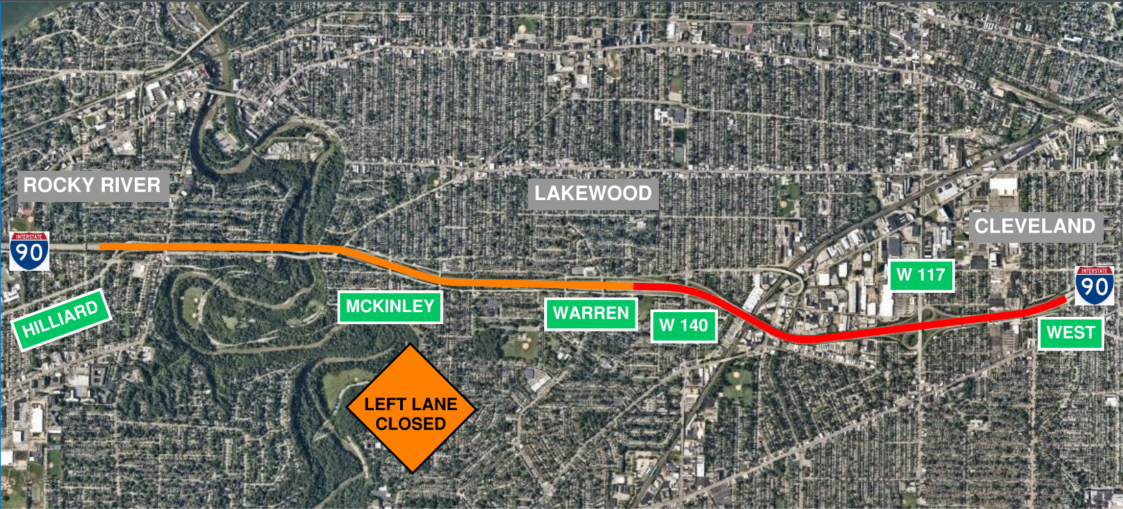 Maintenance of traffic
EB lane closure
Allows trunk line installation from Rocky River east to W. 140th St.
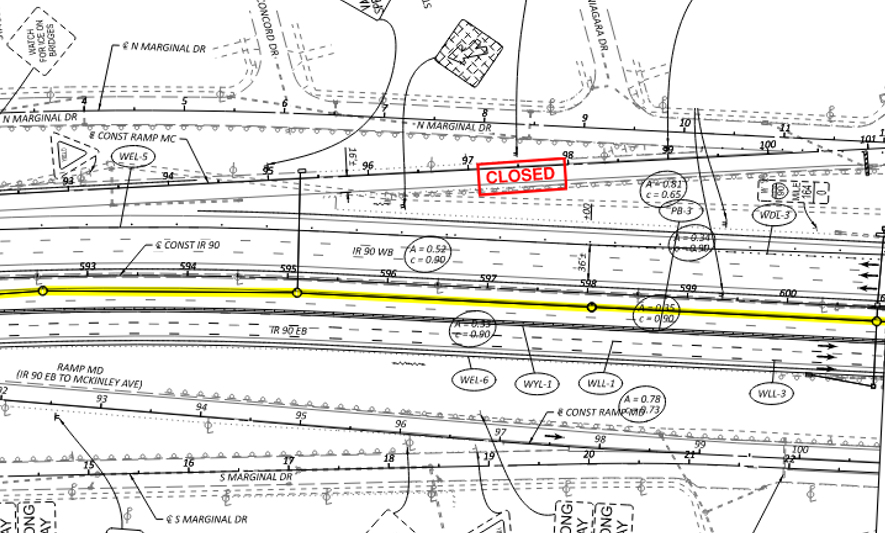 Maintenance of traffic
Short term WB lane closure at McKinley Ave.
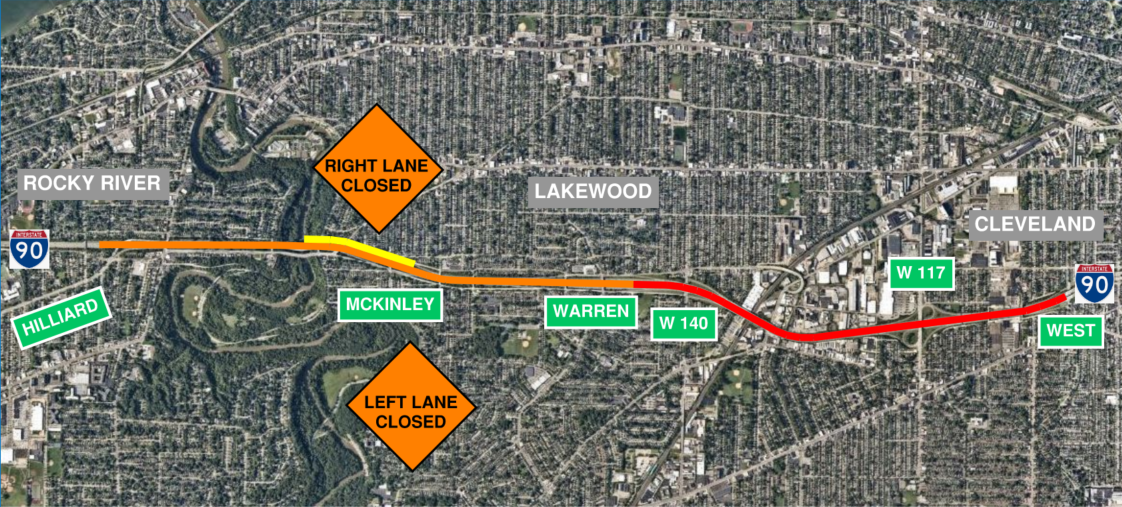 Maintenance of traffic
Short term WB lane closure at McKinley Ave.
Bore/Jack near Riverside Drive
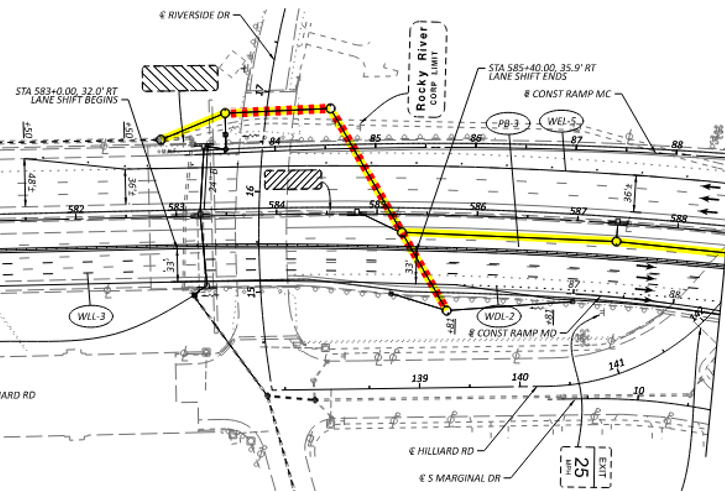 Maintenance of traffic
Ramp Phasing
Work window contract revised on sheet 56A
Ramps to be built in Phase 1:
Hilliard Blvd. Ramp HA
West Blvd. Ramp W13
Maintenance of traffic
Ramp Phasing
Work window contract revised on sheet 56A
Ramps that may be built either in Phase 1 or in phase with outside lane & shoulder reconstruction:
McKinley Ave. – Ramps MC & ME
Warren Road – Ramps W1 & W1A
W. 140th St. – Ramp 140-4
W. 117th St. – Ramps 117-5 & 117-9
DRAINAGE
drainage
Drainage
Reconfigured bore/jack near Riverside Drive
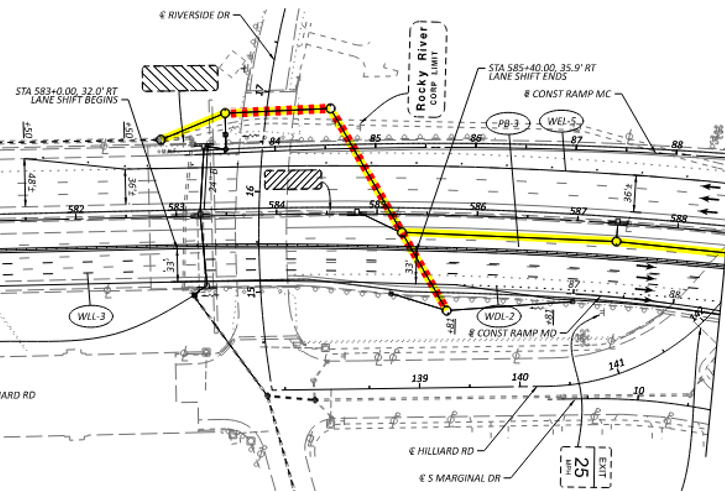 drainage
Drainage
Reconfigured manholes at overhead bridges due to limited clearances
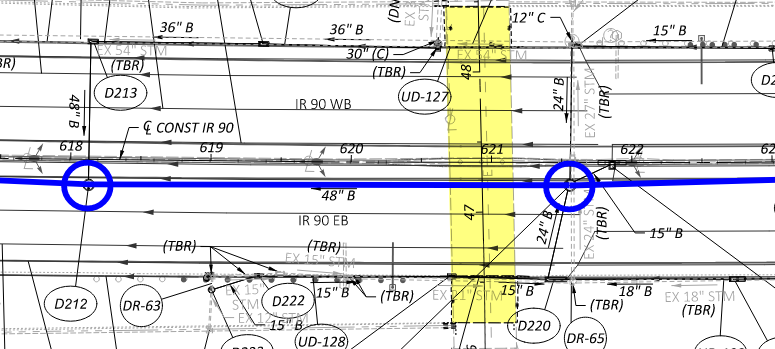 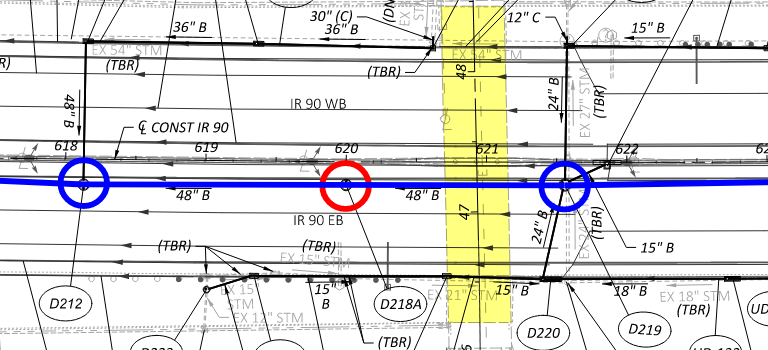 drainage
New Maintenance of Drainage Phasing Table
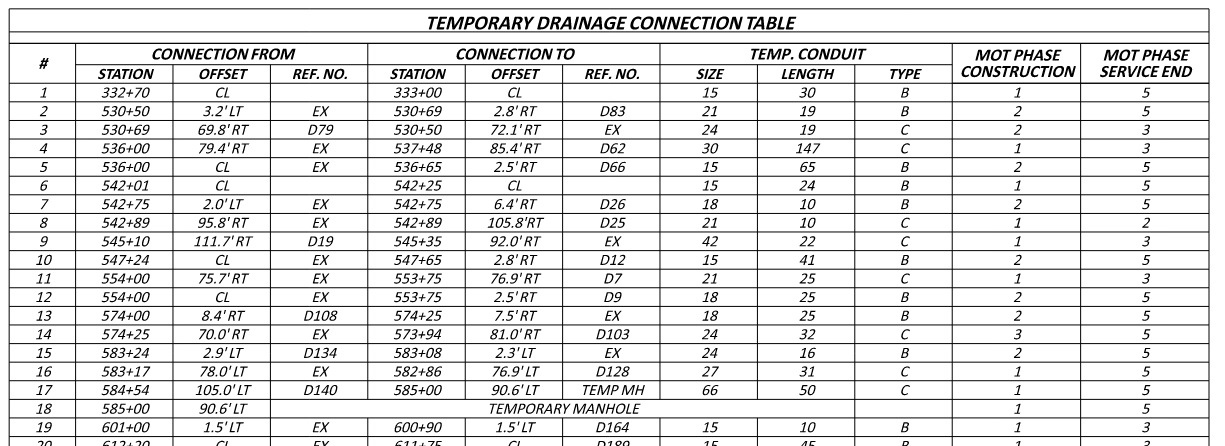 TREE CLEARING
Tree clearing
Trees have been cleared; Stumps remain
See MOT Phase 1 plans
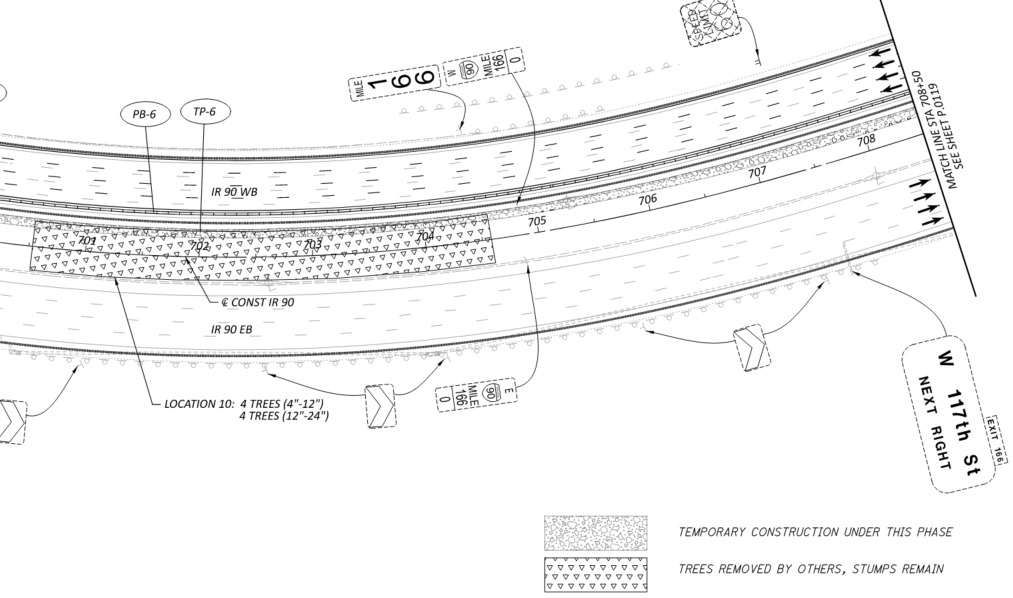 Thank you